Week beginning 
2nd November 2020
Primary 7
Miss Caldwell
Weekly Timetable
2
IMPORTANT
Throughout the day on Monday, Miss Caldwell will be going live to hear you say your poems individually.
3
Number Talks
12003 + 4295
Choose a strategy
4
NUMERACY & MATHS – Money & Budgeting
25.01.21
LI: to use budgeting skills.
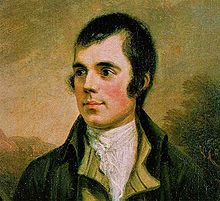 5
Monday 25th January 2021
LI: to use comprehension strategies to answer questions relating to a text.
Literacy - Comprehension
6
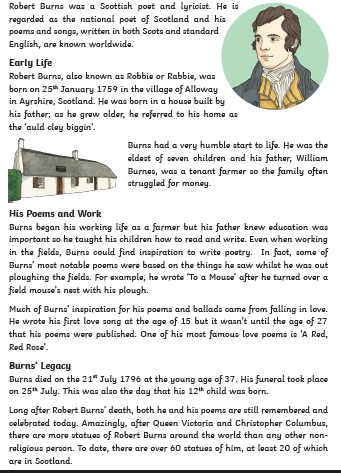 Monday 25th January 2021
LI: to use comprehension strategies to answer questions relating to a text.
Literacy – Comprehension
7
Monday 25th January 2021
LI: to use comprehension strategies to answer questions relating to a text.
Literacy - Comprehension
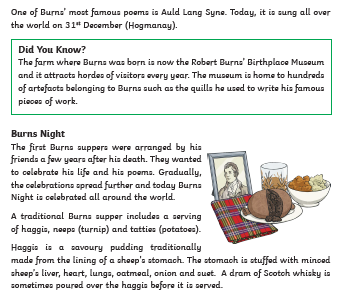 8
Monday 25th January 2021
LI: to use comprehension strategies to answer questions relating to a text.
Literacy - Comprehension
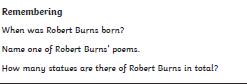 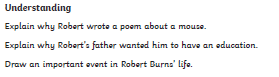 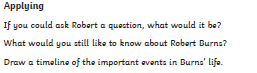 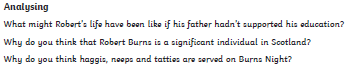 9
Monday 25th January 2021
LI: to use comprehension strategies to answer questions relating to a text.
Literacy - Comprehension
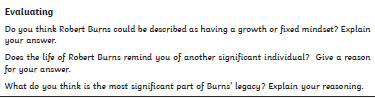 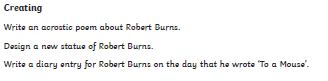 10
Monday 25th January 2021
LI: to learn the life and works of Robert Burns.
Scotland Topic - Burns
11
Address Tae A Haggis
Learn these 4 by next Monday 18th
Learn these by Monday 25th.
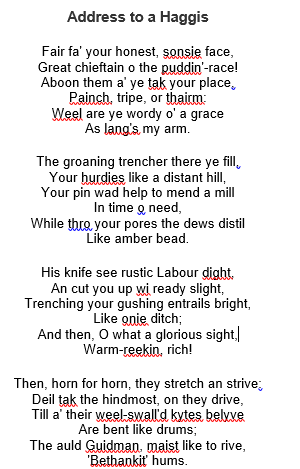 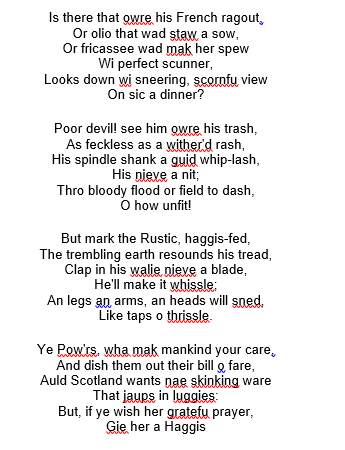 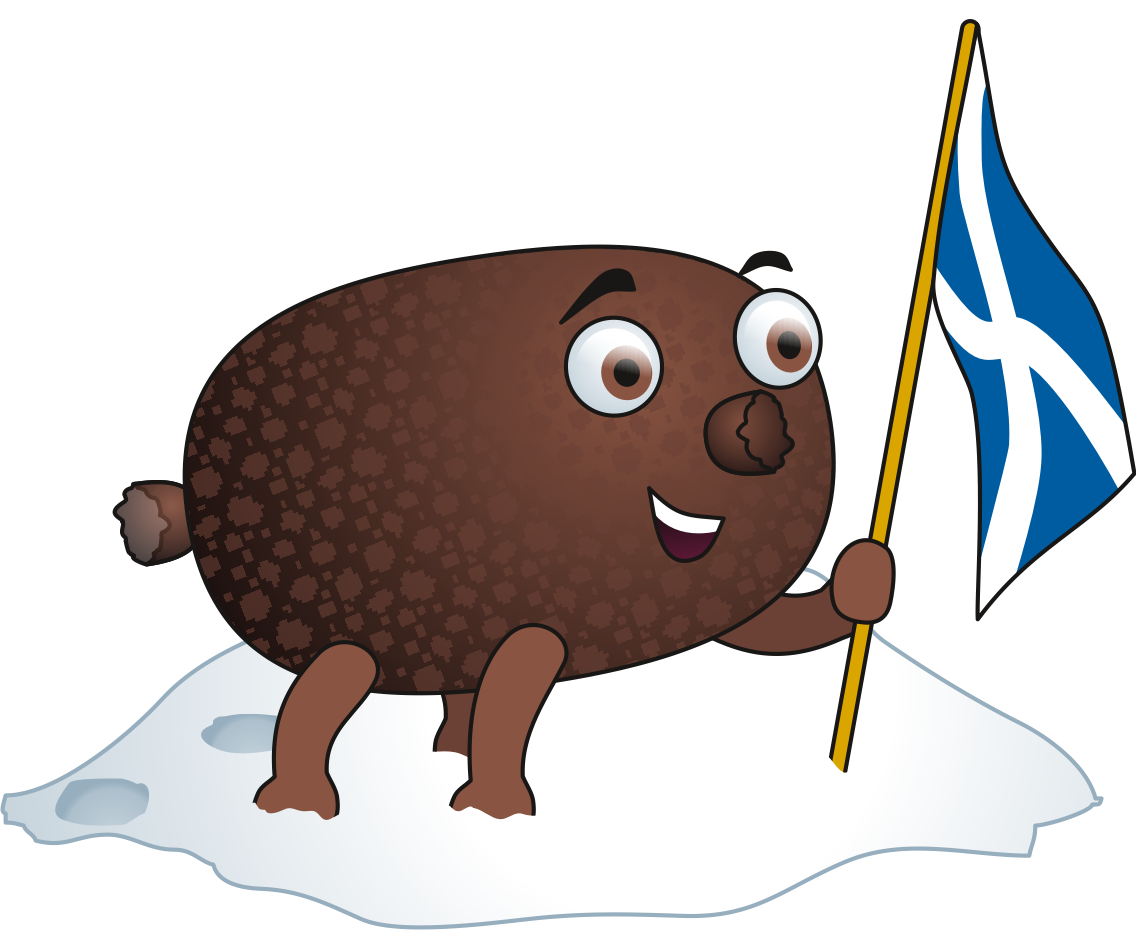 12
Monday 25th January 2021
LI: to learn the life and works of Robert Burns.
Scotland Topic - Burns
Due Friday 29th January
 
LI: to research and present information on the life, works and impact of Robert Burns.
SC: You must include –

Information on Robert Burns and his life (facts, age, birthday, death, schooling, job, lives etc).

Information on Robert Burns’ works (poems, songs etc – what was the influence for them, what do they mean?)

Examples of poems/songs.

Impact Robert Burns has on Scottish culture today (how do we remember Burns, celebrate his life and works etc)
Impact Robert Burns has on the rest of the world today (statues/songs sung etc).

Pictures/photos
 
Include some examples of Scots language.

Appropriately written using writing skills.
13
Number Talks
1023.03 + 12.25
Choose a strategy
14
MATHS –Weight
26.01.21
LI: to use knowledge of familiar objects to estimate weight.
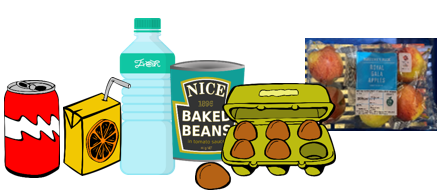 15
Tuesday 26th January 2021
LI: to plan & write a hot piece Monster text.
Talk 4 Writing
16
Part 1
Swamp Monsters
Do you ever wonder what might be lurking in the murky swamps of
our world? Rumour has it that the fabled swamp monster is not
just a creature mentioned in myth and legend but it actually
exists! Now is your chance to find out all that has been discovered
about this unique being.
Swamp monsters are rumoured to inhabit the most remote and
humid swamps of the Amazon rainforest. Living in total solitude, it is
believed that there is, perhaps, only one swamp monster on our
planet, making it a mystery how they reproduce. Dr Patrick Thurston
- world renowned monsterologist from Bristol University - could
perhaps be the only living person ever to see this magnificent
creature: “You cannot believe the pure majesty of the swamp
monster. They seem as if they are ‘one with the swamp’ living in pure
harmony with their habitat.”
.
17
Part 2
Swamp monsters don’t just live in swamps they resemble them.
Being experts in camouflage, they are indistinguishable from their
environment. Their bodies are made from this environment: limbs
of gnarled branches, incredibly long fingers and glowing, iridescent
hair which changes colour to match their mood. The most
incredible thing about a swamp monster is that they have
translucent breathing tubes meaning they can stay underwater
indefinitely but continue to breathe.
Have you ever wondered what a swamp monster eats? Their diet
consists of herons, rats and even alligators which they hypnotise
with their ever-staring, haunting eyes. Transfixed, any animal is
helpless to the swamp monster who squeezes the life from them
with its lean, powerful limbs. The swamp monster’s tongue has the
ability to taste the air; this allows it to identify when its prey is
close by.
If you are now tempted to try and spot a swamp monster, we advise
extreme caution! This beautiful but deadly creature should be left in
solitude to be studied only by experts trained in monsterology.
18
Task
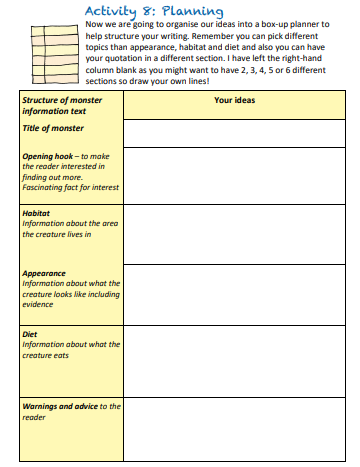 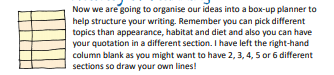 19
Task
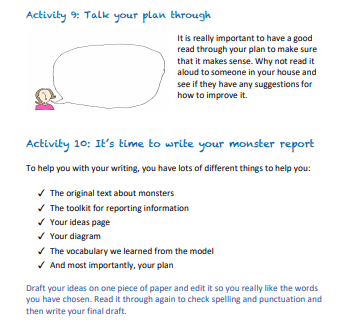 20
PE Fitness
26.01.21
LI: to research into ‘the Year of the Ox’.
21
NUMERACY & MATHS – Measure
27.01.21
LI: to use non-standard units of measurement.
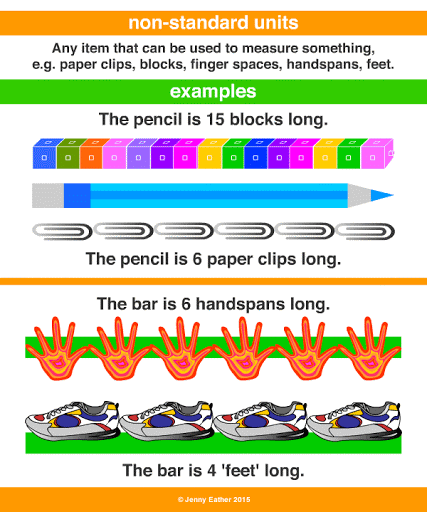 22
Wednesday 27th January 2021
LI: to invent a monster’s land using descriptive language.
Talk 4 Writing
23
Part 1
Swamp Monsters
Do you ever wonder what might be lurking in the murky swamps of
our world? Rumour has it that the fabled swamp monster is not
just a creature mentioned in myth and legend but it actually
exists! Now is your chance to find out all that has been discovered
about this unique being.
Swamp monsters are rumoured to inhabit the most remote and
humid swamps of the Amazon rainforest. Living in total solitude, it is
believed that there is, perhaps, only one swamp monster on our
planet, making it a mystery how they reproduce. Dr Patrick Thurston
- world renowned monsterologist from Bristol University - could
perhaps be the only living person ever to see this magnificent
creature: “You cannot believe the pure majesty of the swamp
monster. They seem as if they are ‘one with the swamp’ living in pure
harmony with their habitat.”
.
24
Part 2
Swamp monsters don’t just live in swamps they resemble them.
Being experts in camouflage, they are indistinguishable from their
environment. Their bodies are made from this environment: limbs
of gnarled branches, incredibly long fingers and glowing, iridescent
hair which changes colour to match their mood. The most
incredible thing about a swamp monster is that they have
translucent breathing tubes meaning they can stay underwater
indefinitely but continue to breathe.
Have you ever wondered what a swamp monster eats? Their diet
consists of herons, rats and even alligators which they hypnotise
with their ever-staring, haunting eyes. Transfixed, any animal is
helpless to the swamp monster who squeezes the life from them
with its lean, powerful limbs. The swamp monster’s tongue has the
ability to taste the air; this allows it to identify when its prey is
close by.
If you are now tempted to try and spot a swamp monster, we advise
extreme caution! This beautiful but deadly creature should be left in
solitude to be studied only by experts trained in monsterology.
25
Wednesday 27th January 2021
LI: to invent a monster’s land using descriptive vocabulary.
Talk 4 Writing
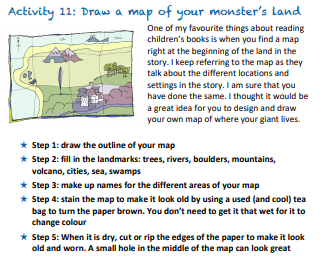 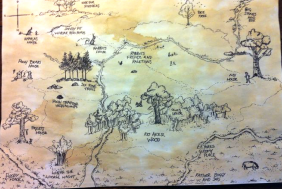 26
Wednesday 20th January 2021
LI: to learn the life and works of Robert Burns.
Scotland Topic - Burns
27
Address Tae A Haggis
Learn these 4 by next Monday 18th
Learn these by Monday 25th.
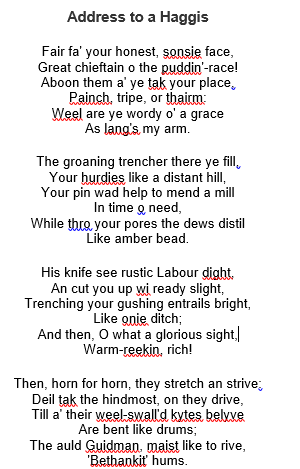 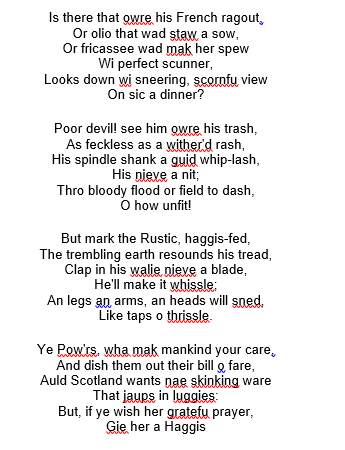 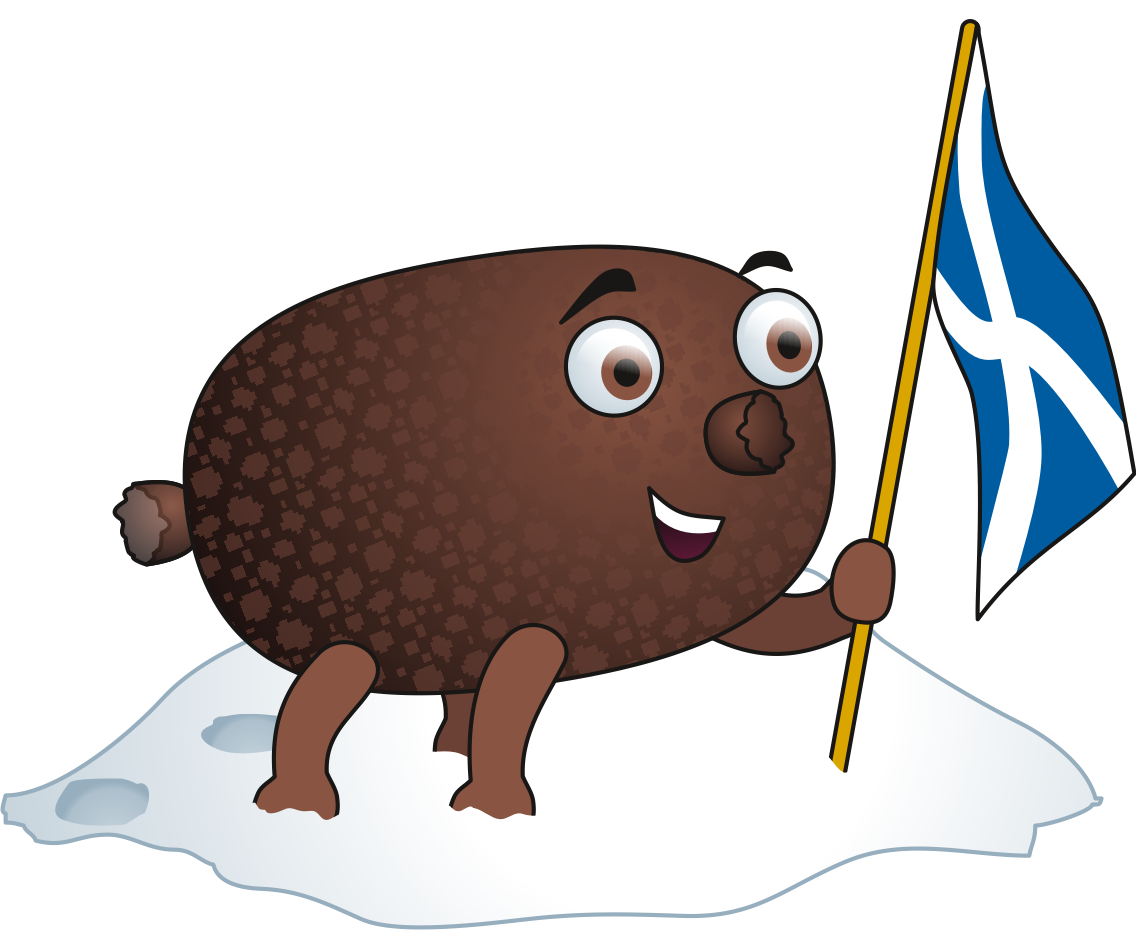 28
Wednesday 27th January 2021
LI: to learn the life and works of Robert Burns.
Scotland Topic - Burns
Due Friday 29th January
 
LI: to research and present information on the life, works and impact of Robert Burns.
SC: You must include –

Information on Robert Burns and his life (facts, age, birthday, death, schooling, job, lives etc).

Information on Robert Burns’ works (poems, songs etc – what was the influence for them, what do they mean?)

Examples of poems/songs.

Impact Robert Burns has on Scottish culture today (how do we remember Burns, celebrate his life and works etc)
Impact Robert Burns has on the rest of the world today (statues/songs sung etc).

Pictures/photos
 
Include some examples of Scots language.

Appropriately written using writing skills.
29
Wednesday 27th January 2021
LI: to learn the life and works of Robert Burns.
Scotland Topic - Burns
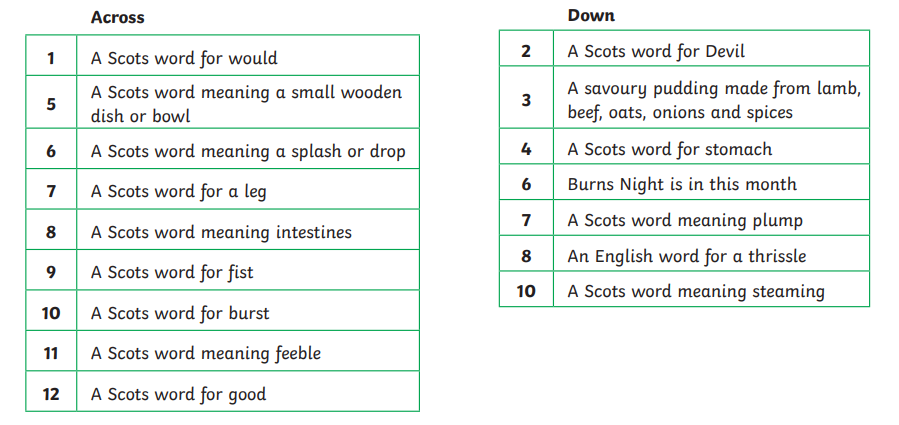 30
Wednesday 27th January 2021
LI: to learn the life and works of Robert Burns.
Scotland Topic - Burns
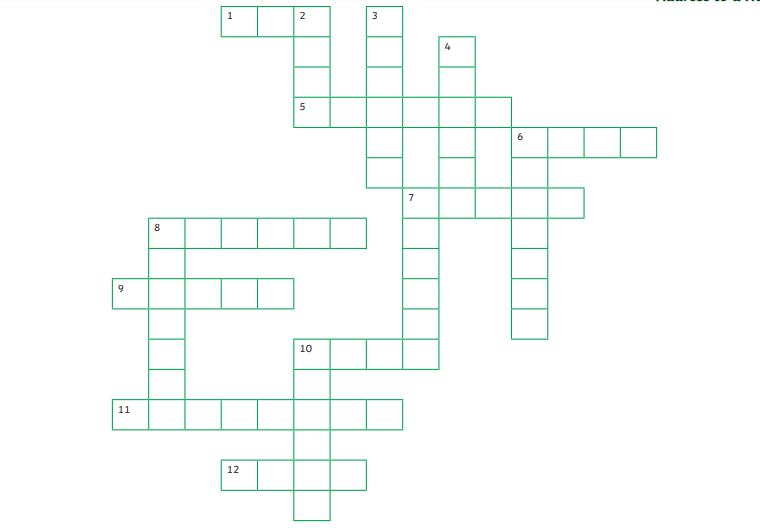 31
Thursday 28th January 2021
LI: to re-write an aspect of the story from another character’s point of view.
Reading – Auggie & Me
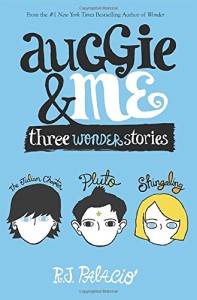 32
Art/STEM
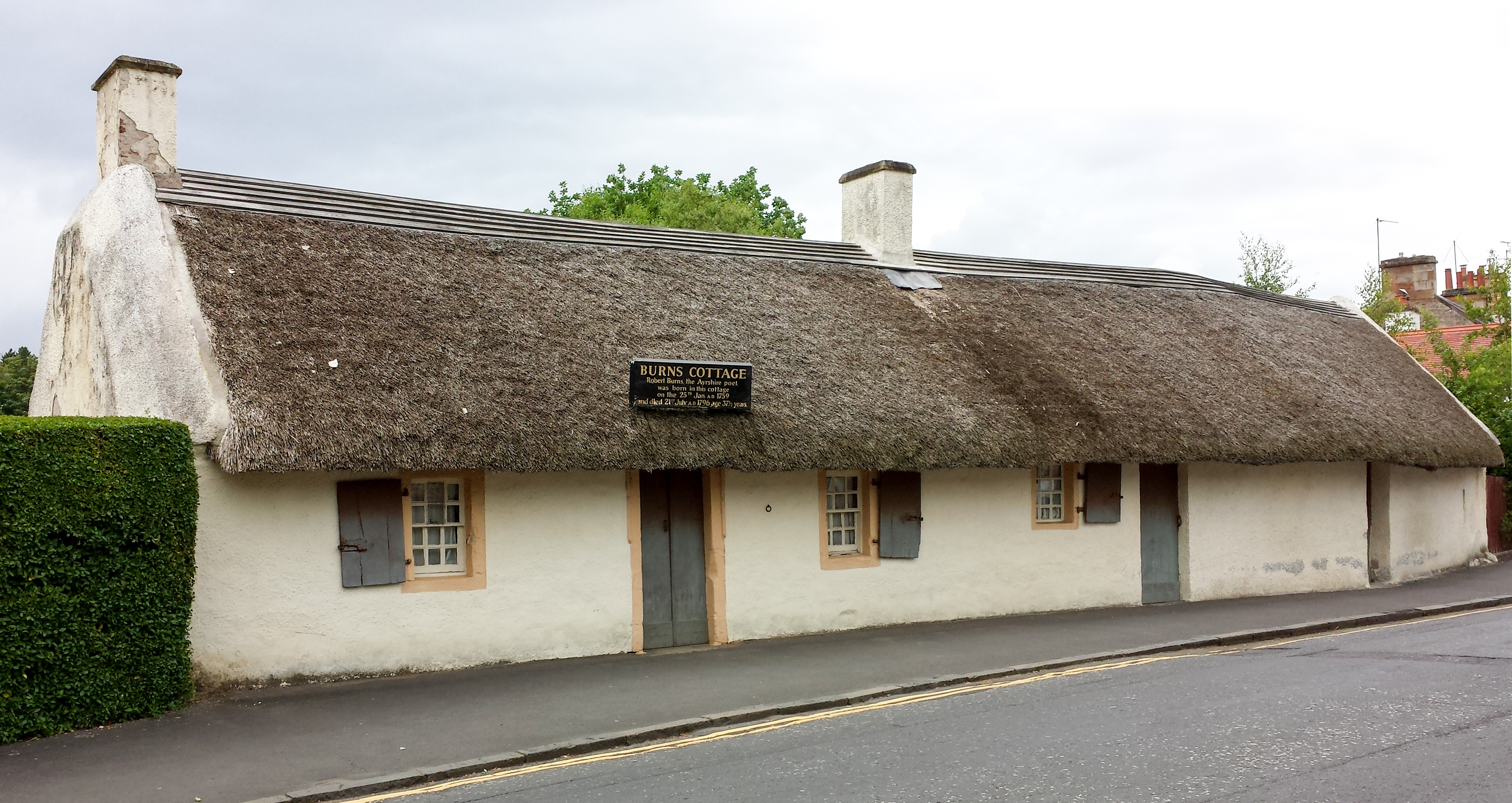 33
Friday 27th January 2021
LI: to share our Burns learning in a Burns supper.
Burns Supper
Follow the link below to join our virtual Burns Supper:
Sophie Caldwell is inviting you to a scheduled Zoom meeting.

Topic: P7 Virtual Burns' Supper
Time: Jan 28, 2021 11:00 AM London

Join Zoom Meeting
https://us02web.zoom.us/j/83549689220?pwd=Y3pqYmk0QmtiMjN6d0dNNUsvd0xFQT09

Meeting ID: 835 4968 9220
Passcode: P7Burns
34
Fun 31!
35
PE – Workout of your choice.
28.01.21
LI: to complete fitness workouts.
36